5. Rechenzentrumsinfrastruktur
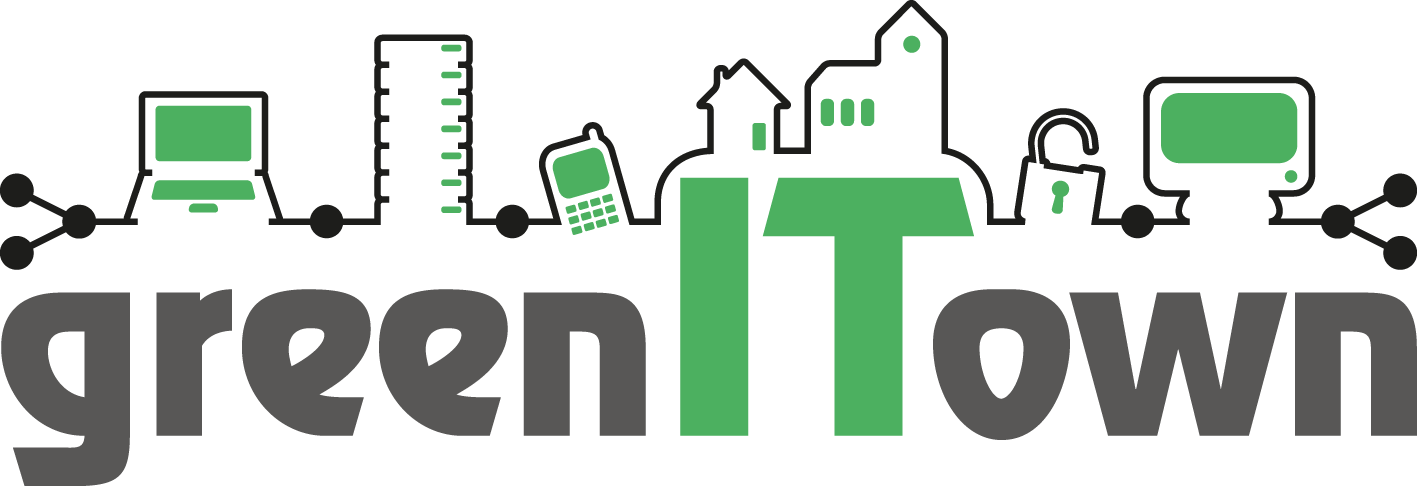 Wir machen Kommunen fit für Green IT
Inhalte wurden erarbeitet von:  Marc Ruppert, FNT
5. Rechenzentrumsinfrastruktur
Gründe für ein Green IT Rechenzentrum:

geringerer Energieverbrauch
geringere Kosten 
bessere Wirtschaftlichkeit durch Energieeffizienz
kleiner ökologische Fußabdruck
viele Optimierungsmöglichkeiten
Rechenzentrumsinfrastruktur
Umsetzung:

Clusterung der Server durch den Einsatz von Blade-Servern
Trennung zwischen Rechenleistung und Speicher 
Einsatz von effizienten Netzteilen
Passendes Kühlungsverfahren evaluieren
Abfuhr der entstehenden Wärme
Intelligente Steckdosenleisten
Rechenzentrum
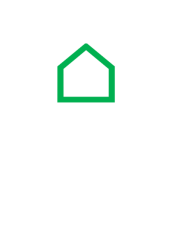 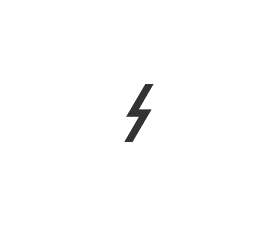 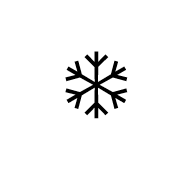 Energie-
versorgung
Klimatisierung
Bemerkung
Die passenden Maßnahmen für die Kommunen sollten individuell ausgewählt werden